CAPITULO 5A
VOCABULARY
Objective
I can  listen to information  about family and parties.
The following slides show vocabulary from chapter 5A. Each slide has audio so that you practice your vocabulary pronunciation correctly.
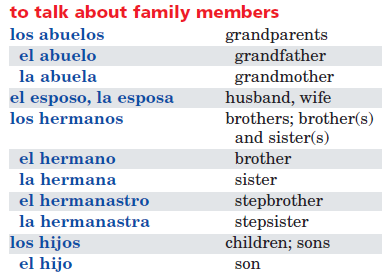 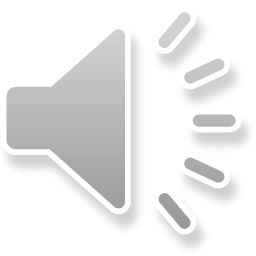 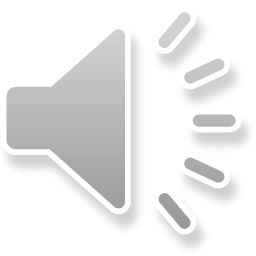 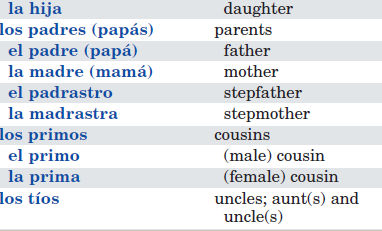 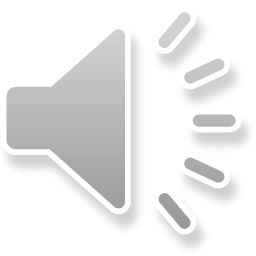 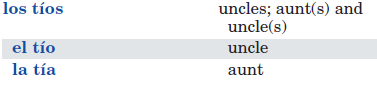 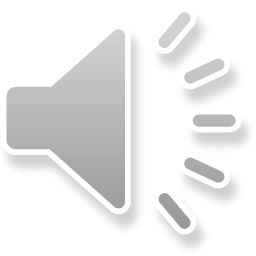 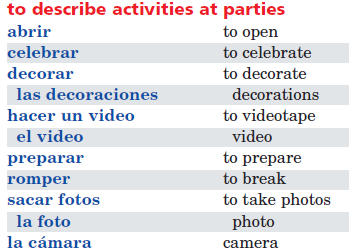 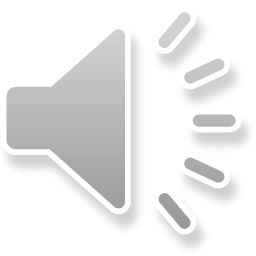 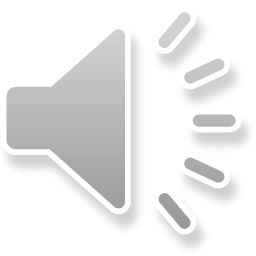 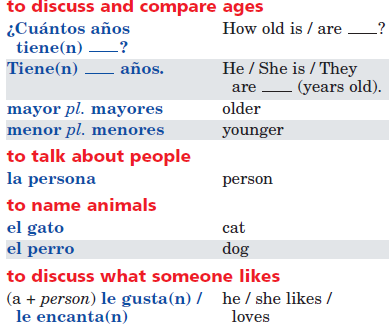 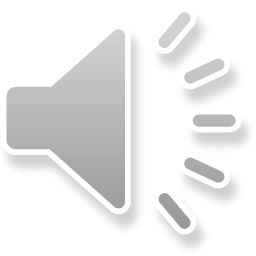 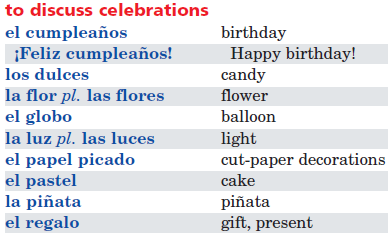 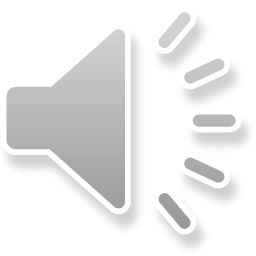 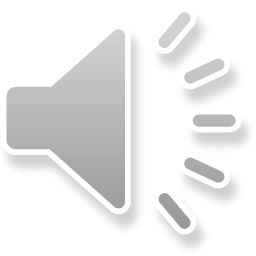 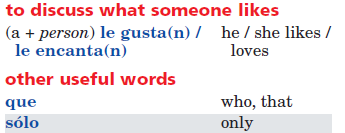 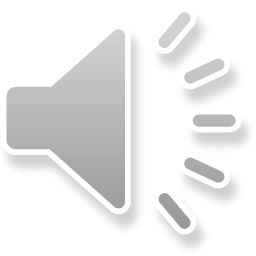 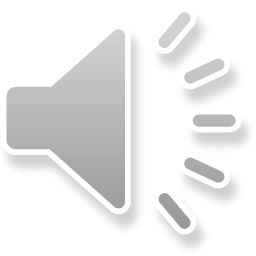 To indicate possession or relationship
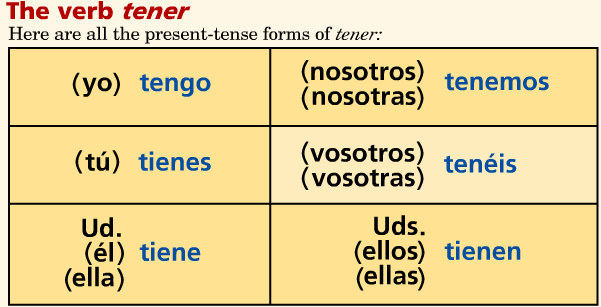 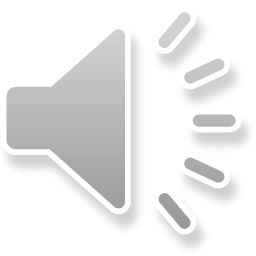 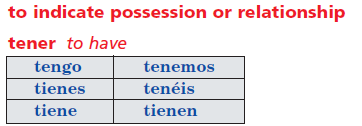 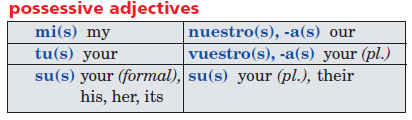 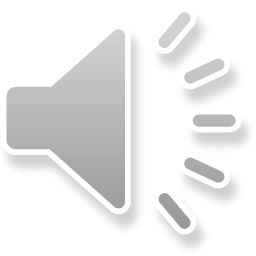 http://www.phschool.com/atschool/realidades/animated_verbs/Realidades-Grammar-LV1.htm
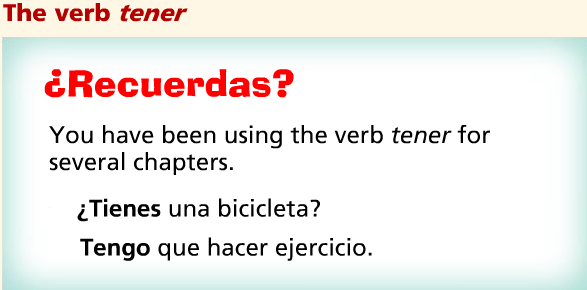 Yo soy el jefe.
el perro
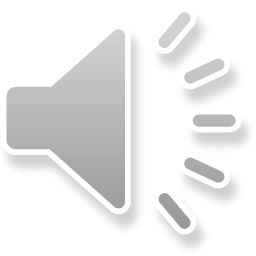 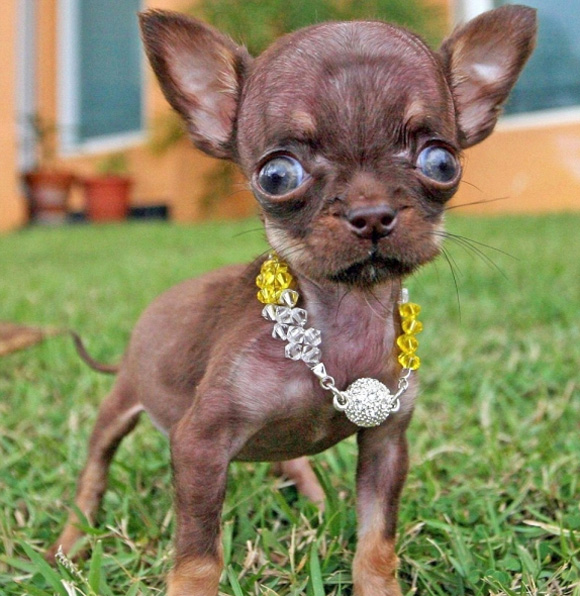 .
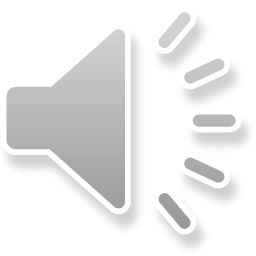 el gato
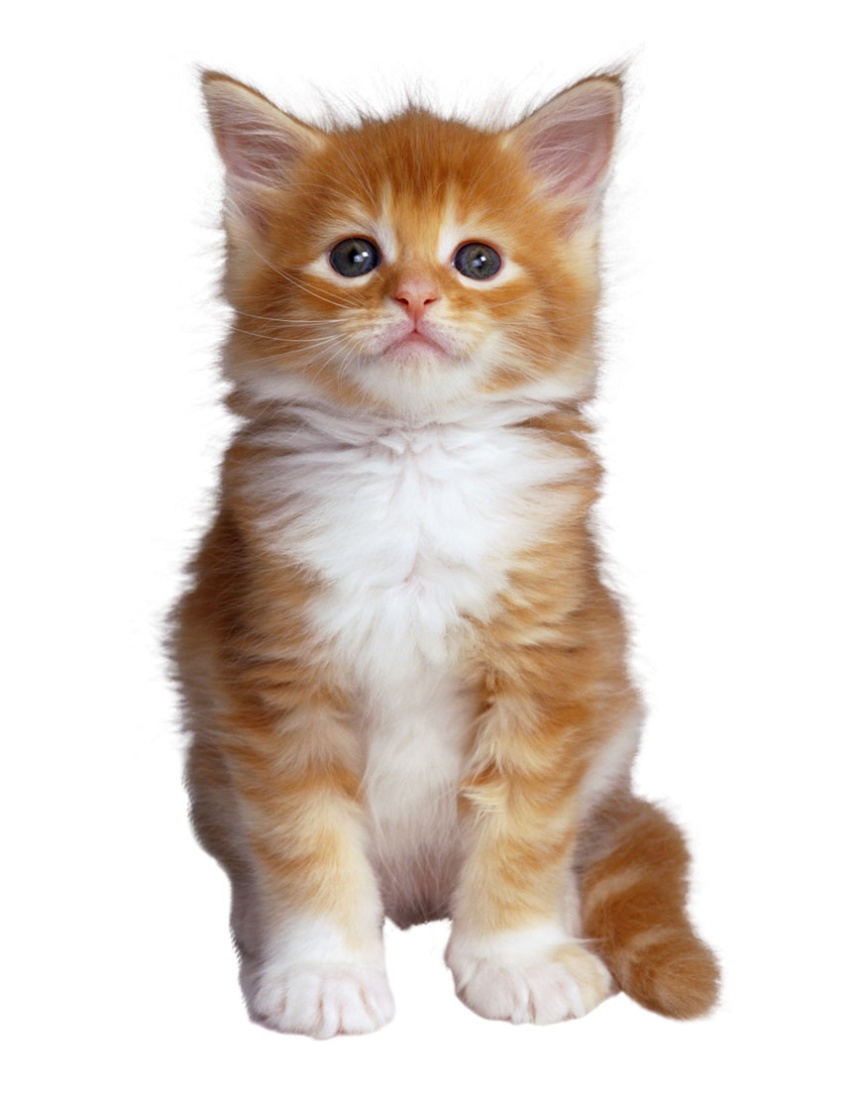 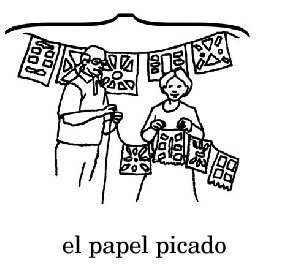 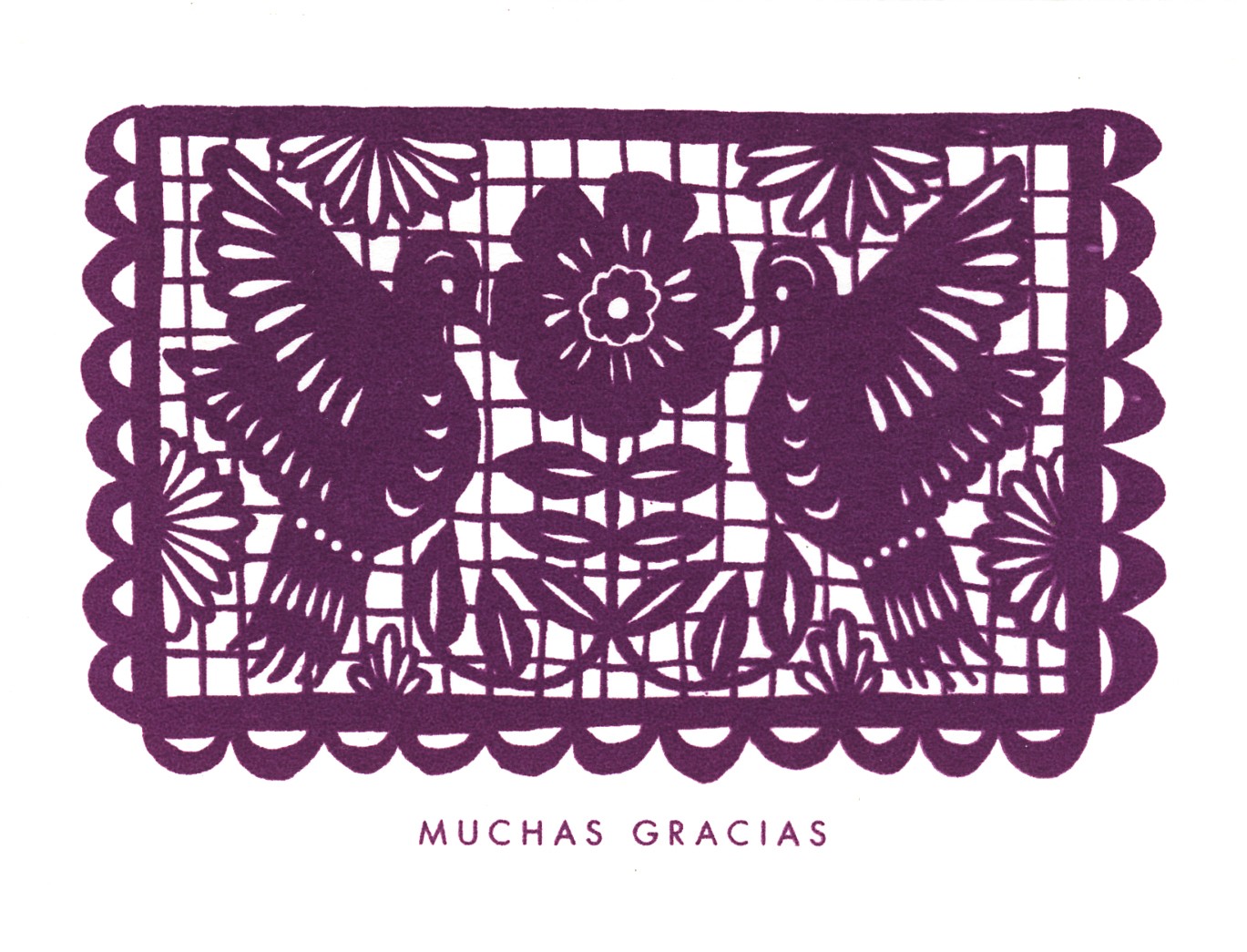 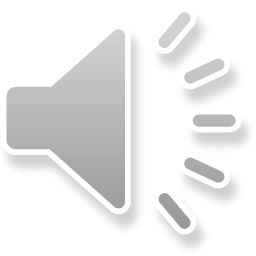 las flores
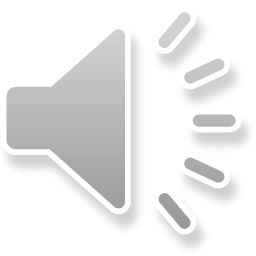 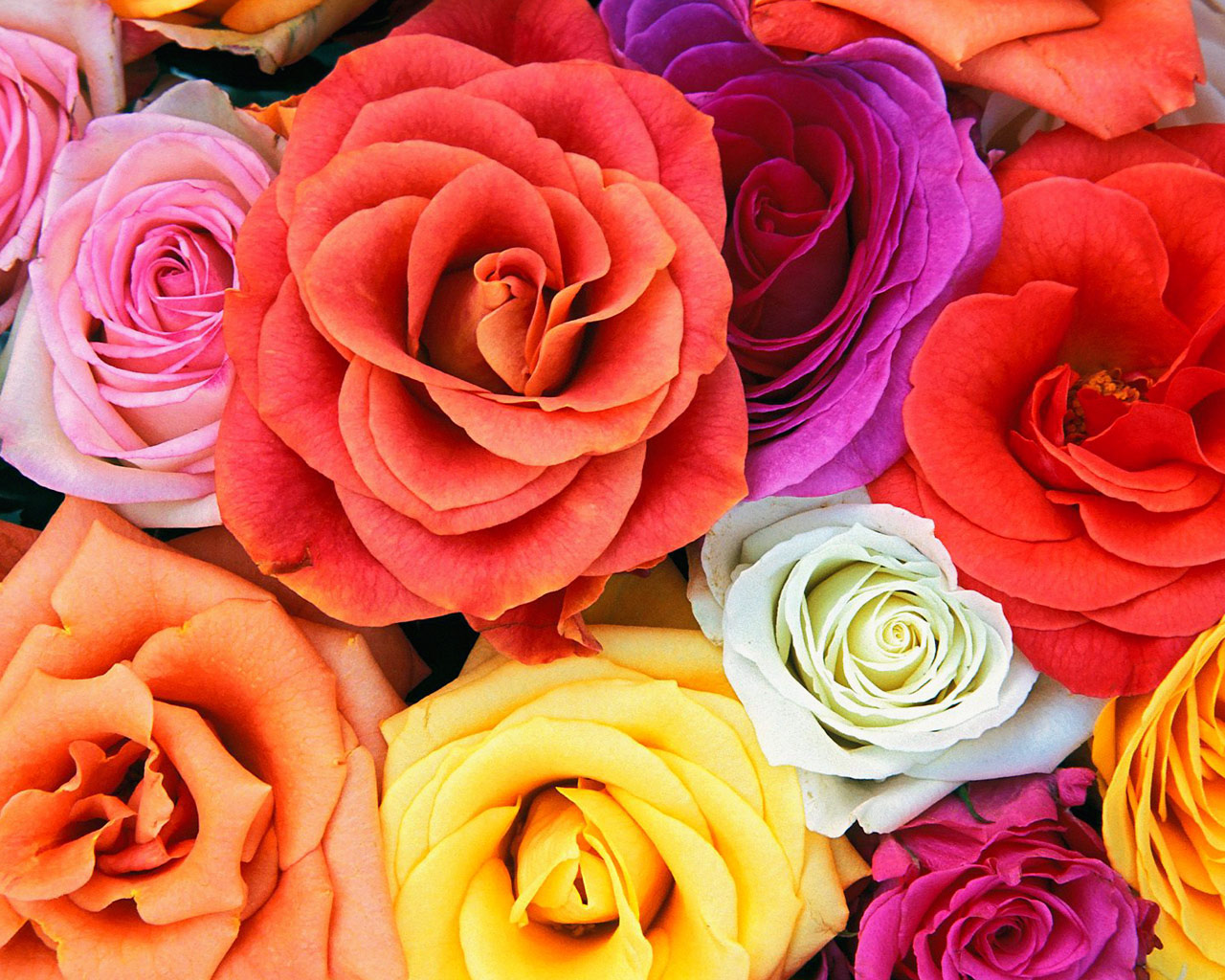 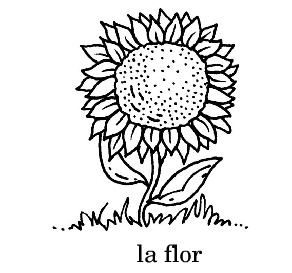 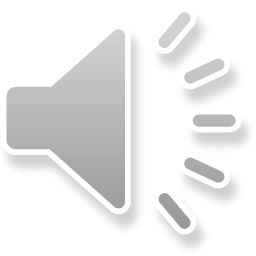 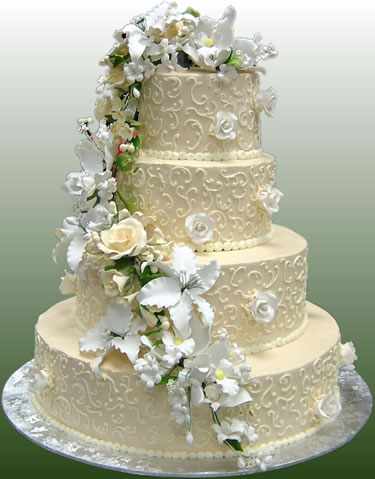 el pastel
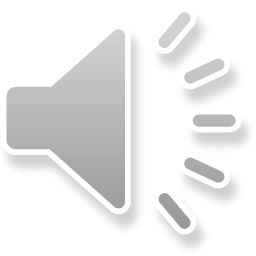 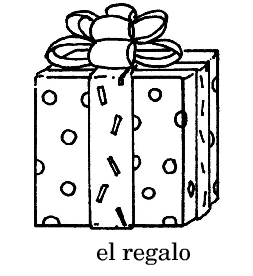 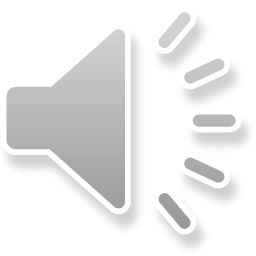 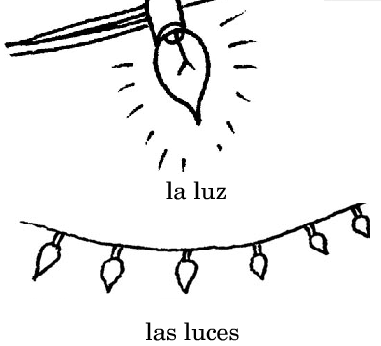 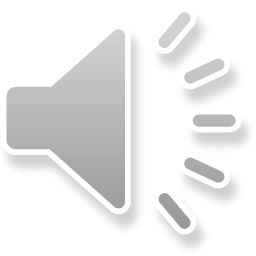 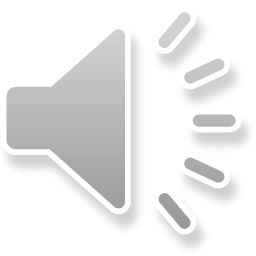 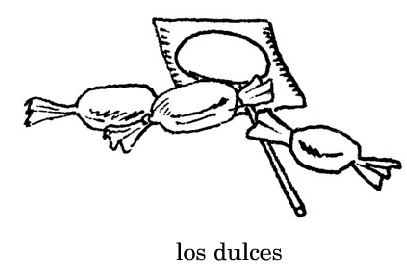 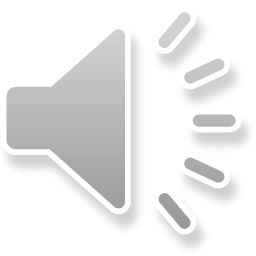 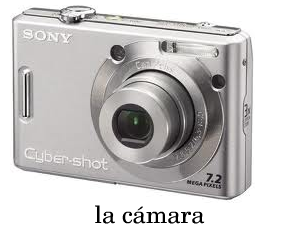 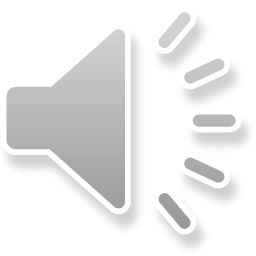 los globos
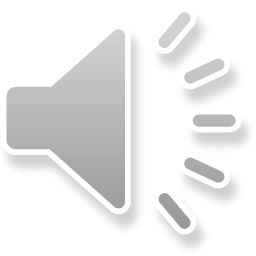 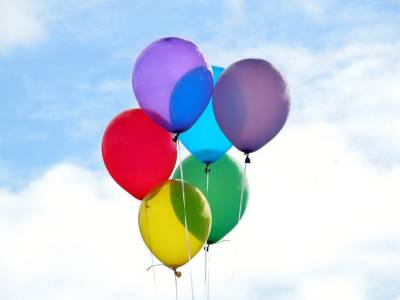 la piñata
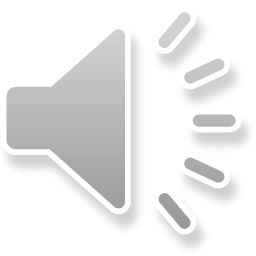 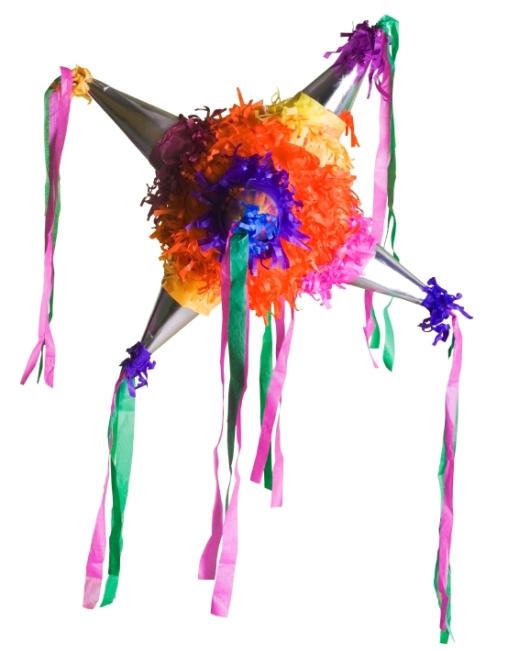 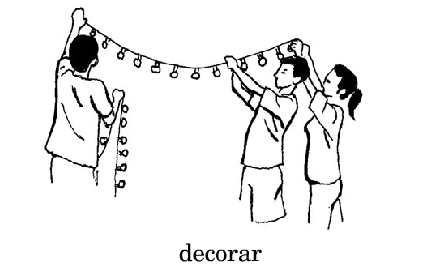 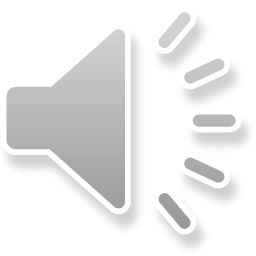 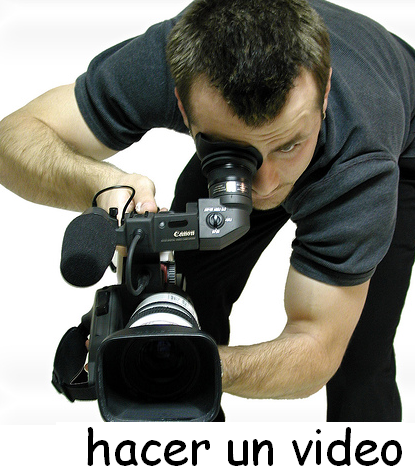 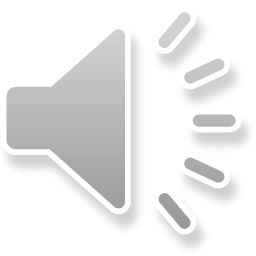 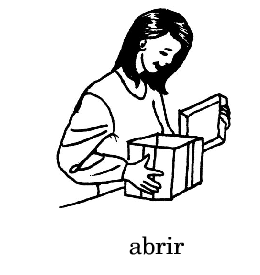 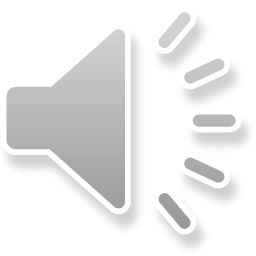 romper
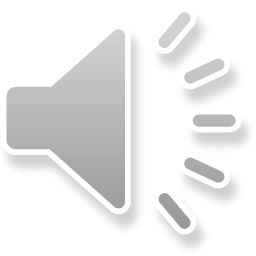 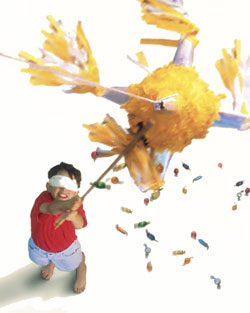 las decoraciones
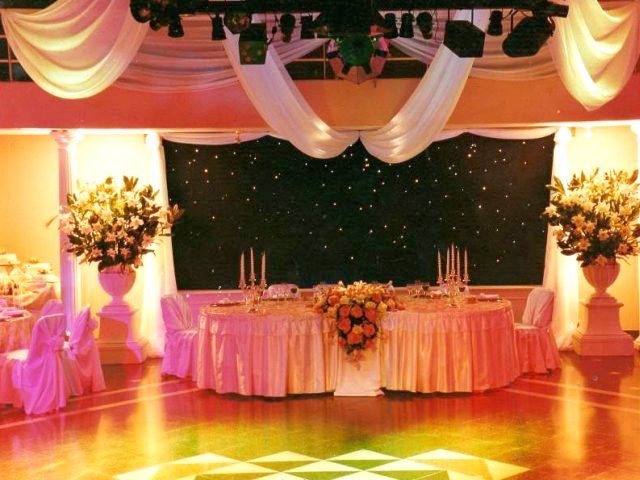 las decoraciones
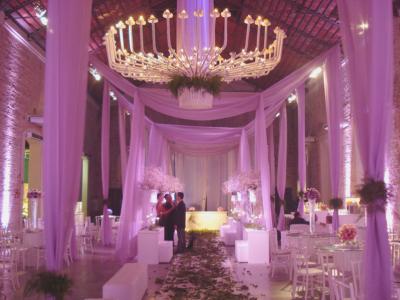 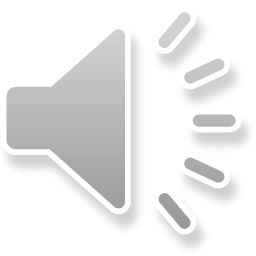 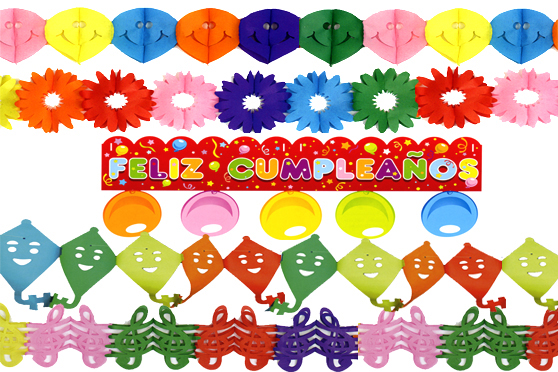 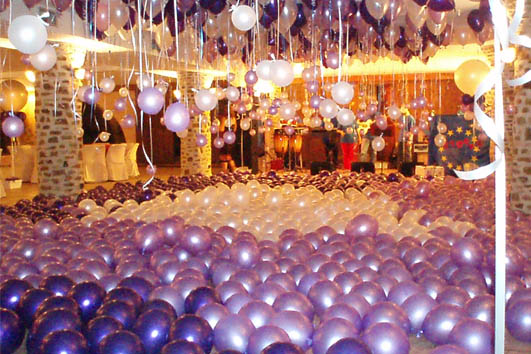 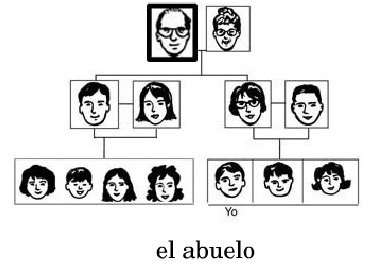 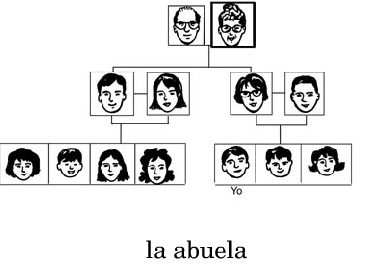